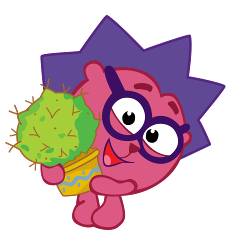 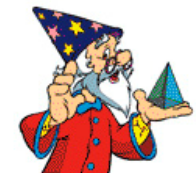 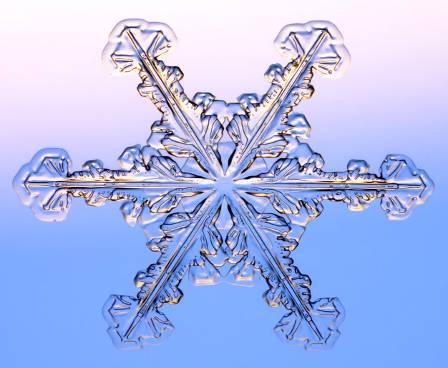 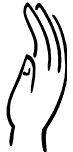 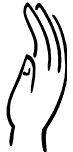 Дифференциация  Ж - З
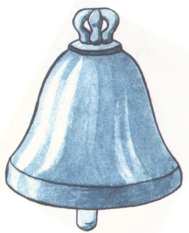 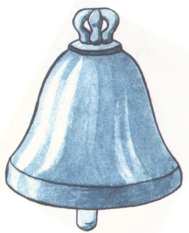 Учитель –логопед 
 Иванова О.Ф.
2020 г.
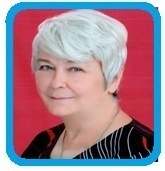 Ж                    З
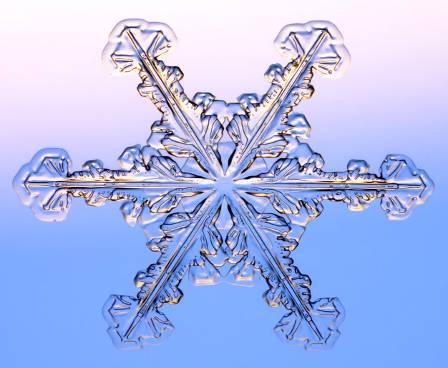 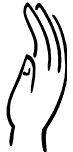 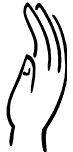 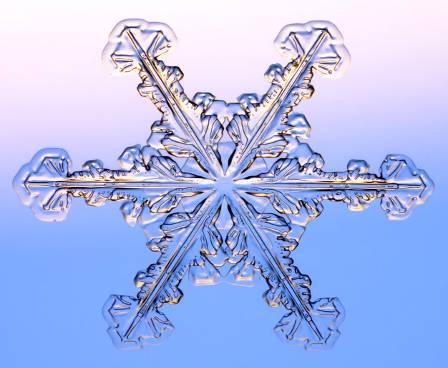 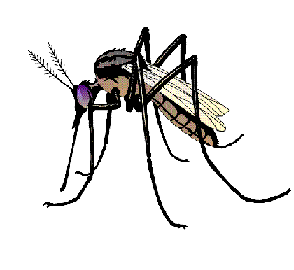 ЧЕМ ПОХОЖИ?ЧЕМ ОТЛИЧАЮТСЯ?
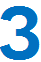 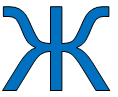 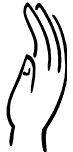 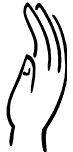 .
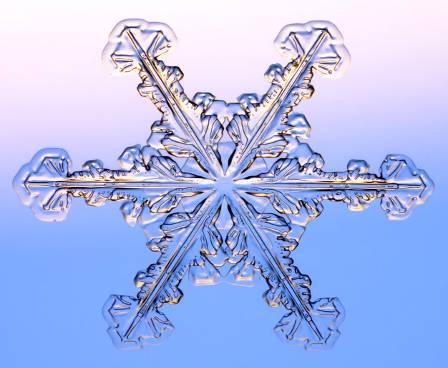 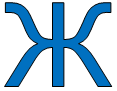 .
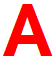 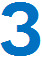 ЖА – ЗА – ЖА – есть иголки у ежа.ЖИ - ЗЫ – ЖИ – ежинные следы
.
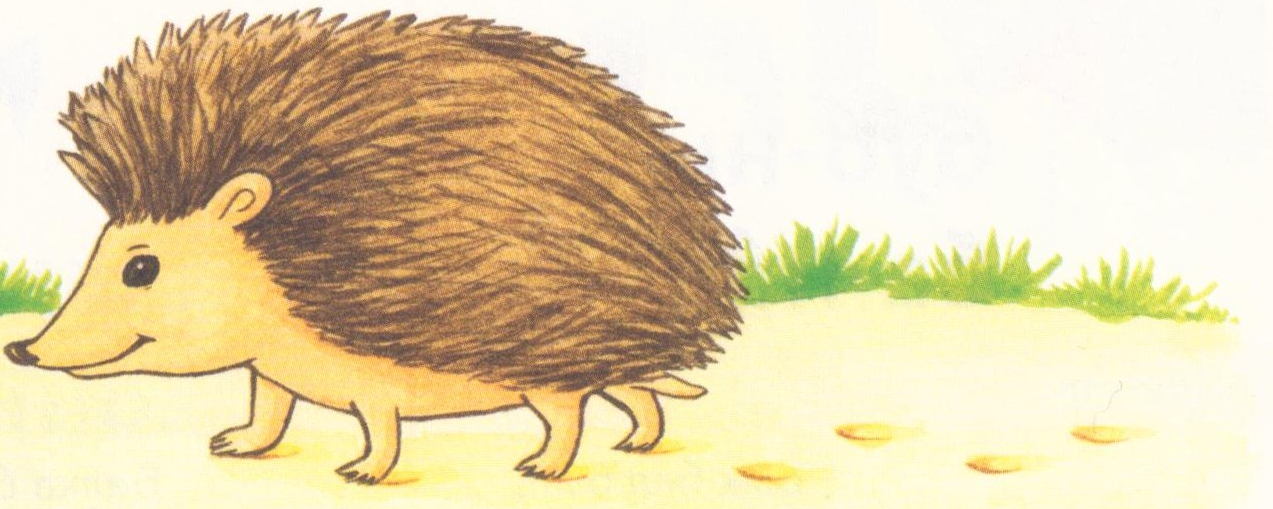 .
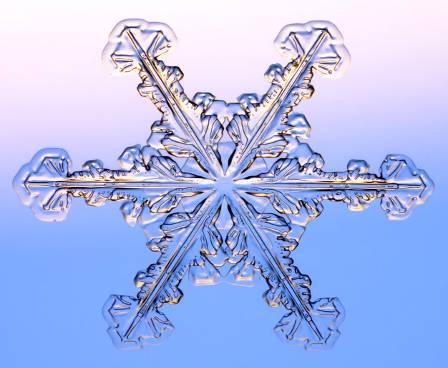 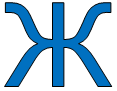 У
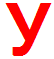 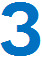 ЖУ – ЗУ – ЖУ – молоко дадим ежу
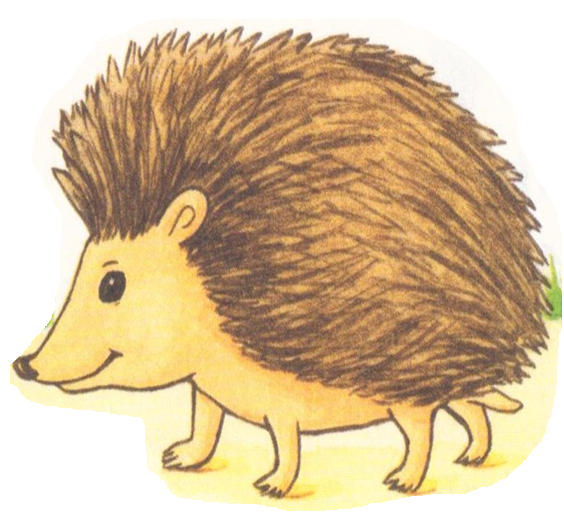 .
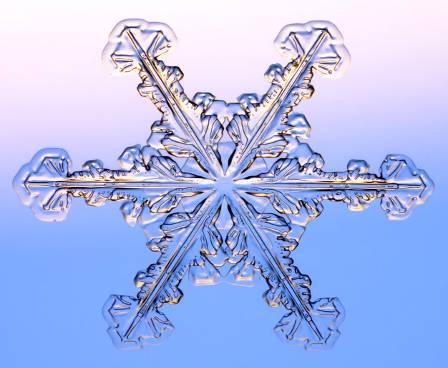 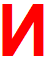 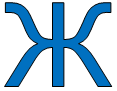 .
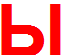 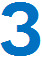 ЖИ - ЗЫ – ЖИ– где живут ежи?
«ЧЕТВЁРТЫЙ ЛИШНИЙ»
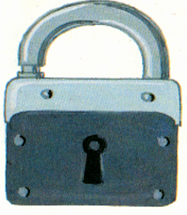 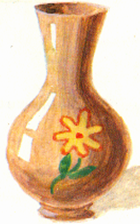 .
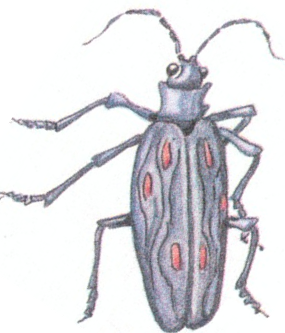 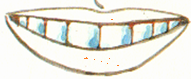 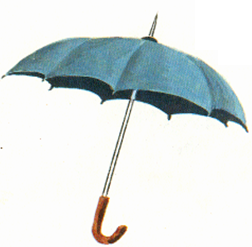 «Посчитай-ка»                                                   сколько слогов в слове
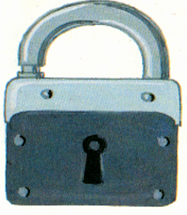 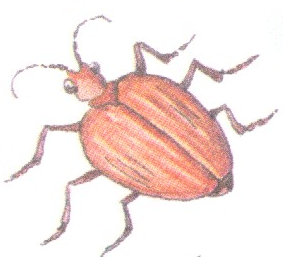 коза, зонт, замок,                            жук, ёжик, жаба,
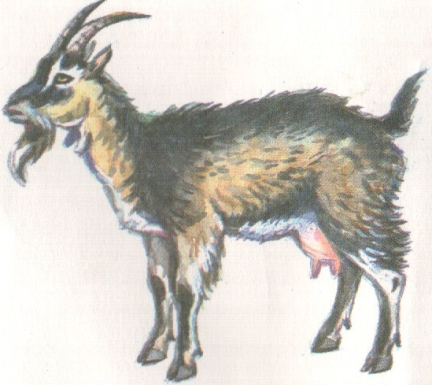 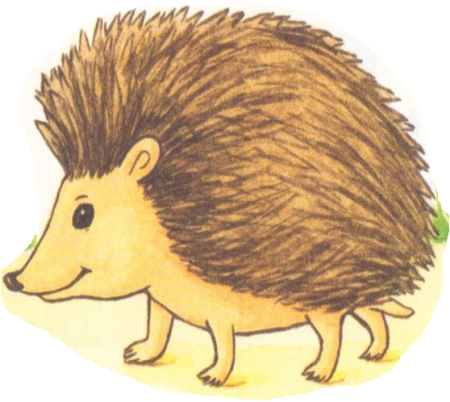 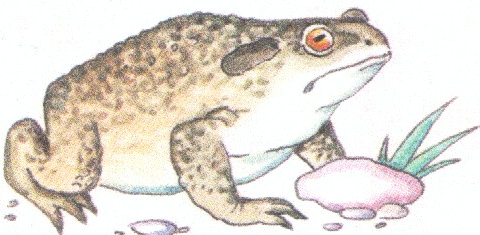 Слева, справа, между
.
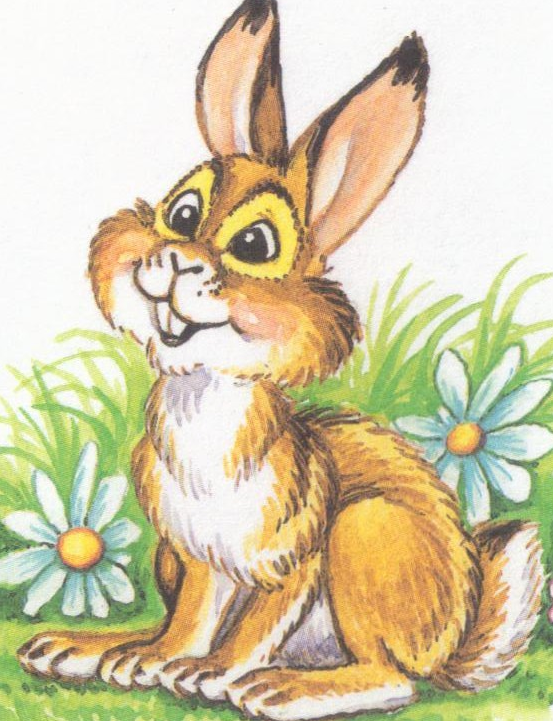 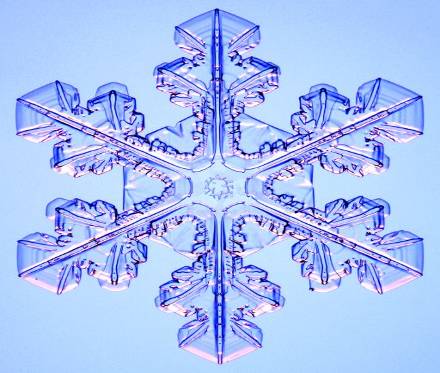 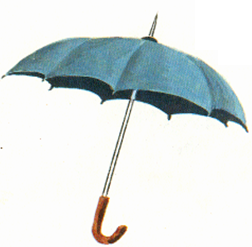 «Повтори и запомни загадку»
Самого не видно, а песню слышно.                                                                                                           
- В темноте летает кто-то, издавая громкий звук. Кто там спорит с самолётом?                                   Ну, конечно, майский…
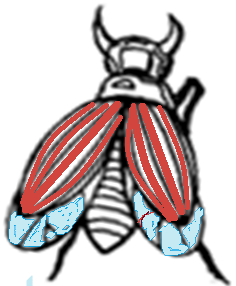 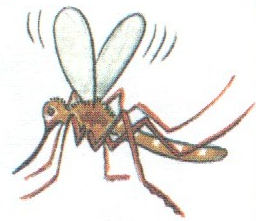 Помогали нам звонкие согласные                          З                        Ж
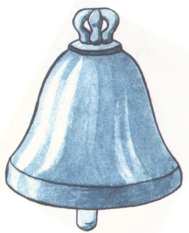